Progress and Plan
Mingyi Dong

2024.12.30
Progress
We started the recovery work of IP area on Dec.24
2
Installation of final shielding plates
Dec. 23
Installed final shielding plates. Part1 was cut by about 4-5cm to fit the space
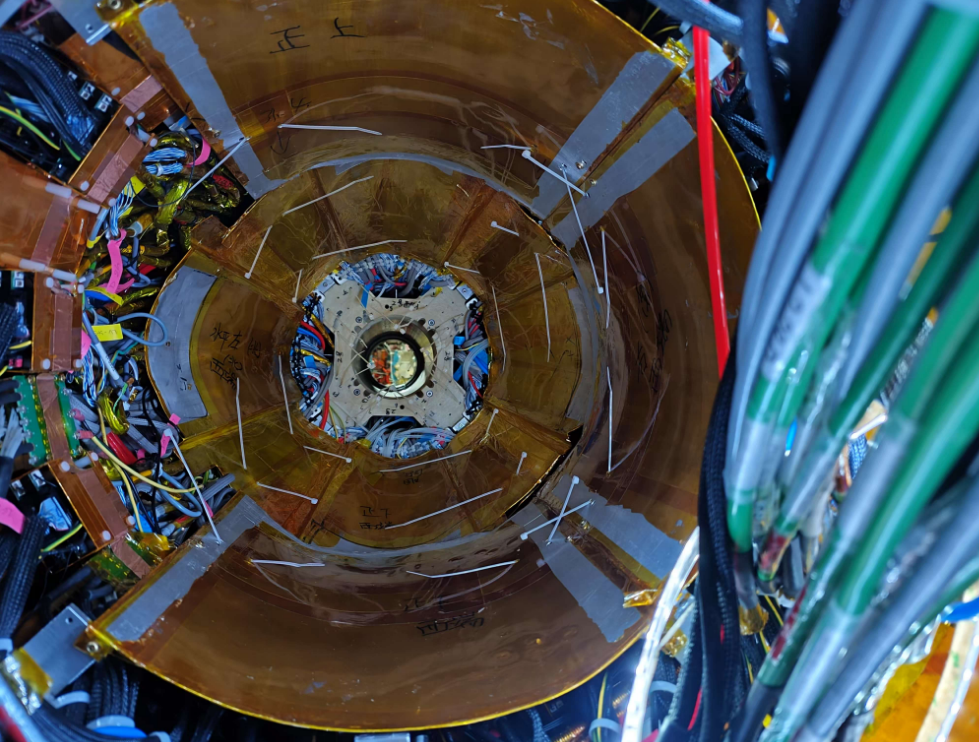 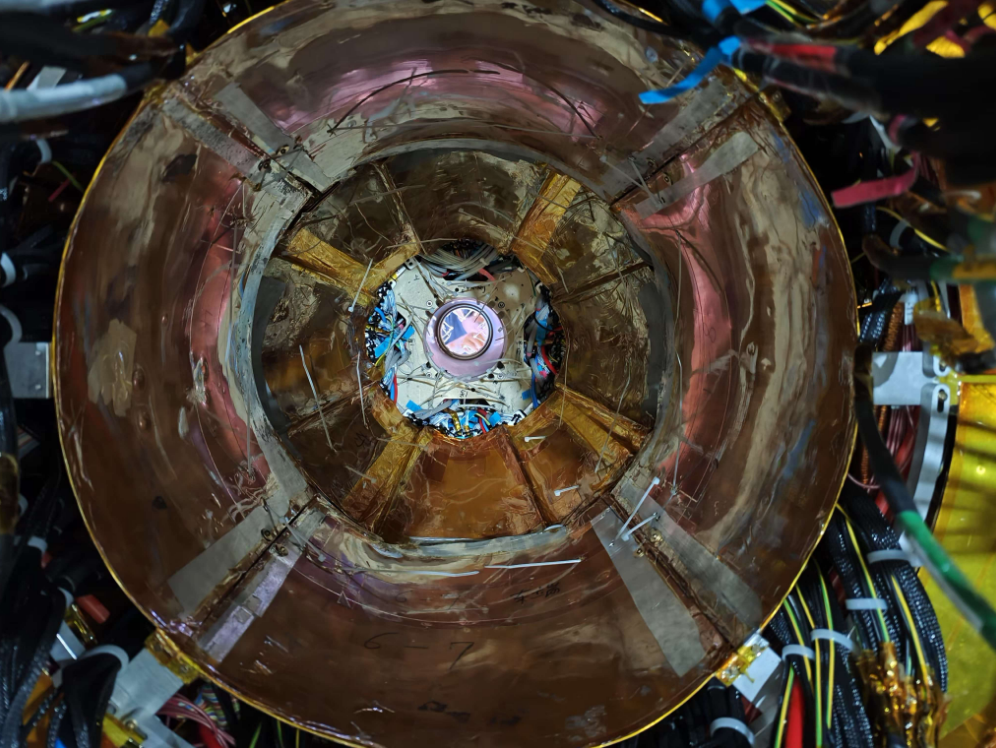 3
Pushing back east EEMC
Dec. 24
Handled CGEM cables to ensure they do not interfere with pushing the east EEMC
Pushing back east EMC
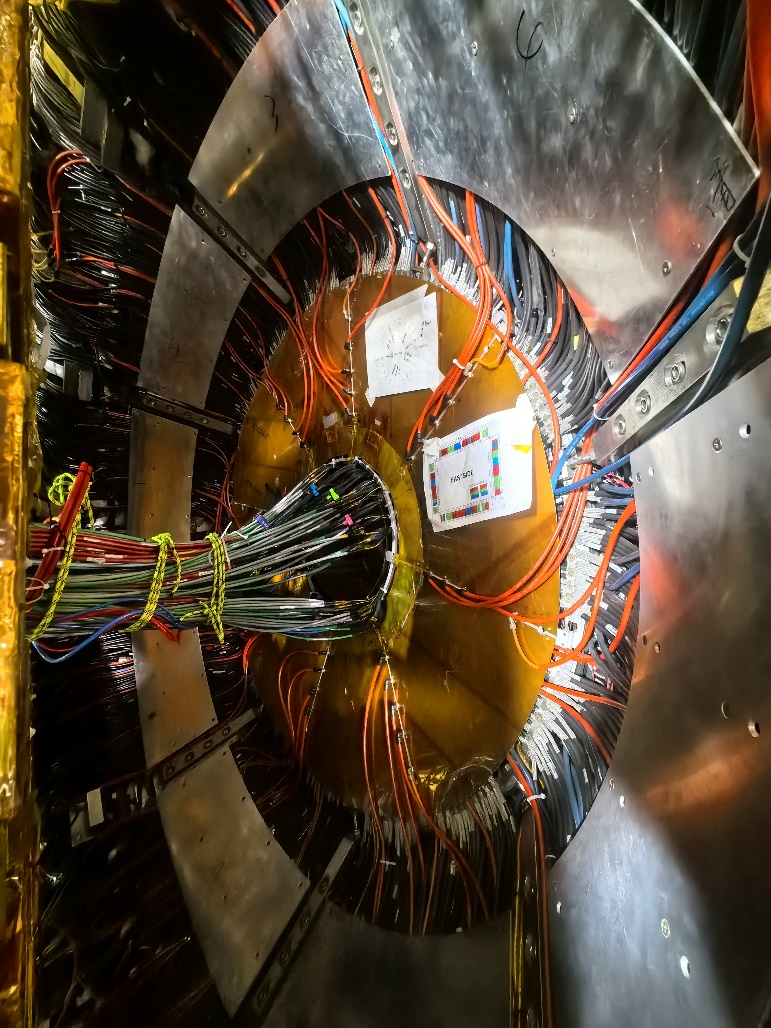 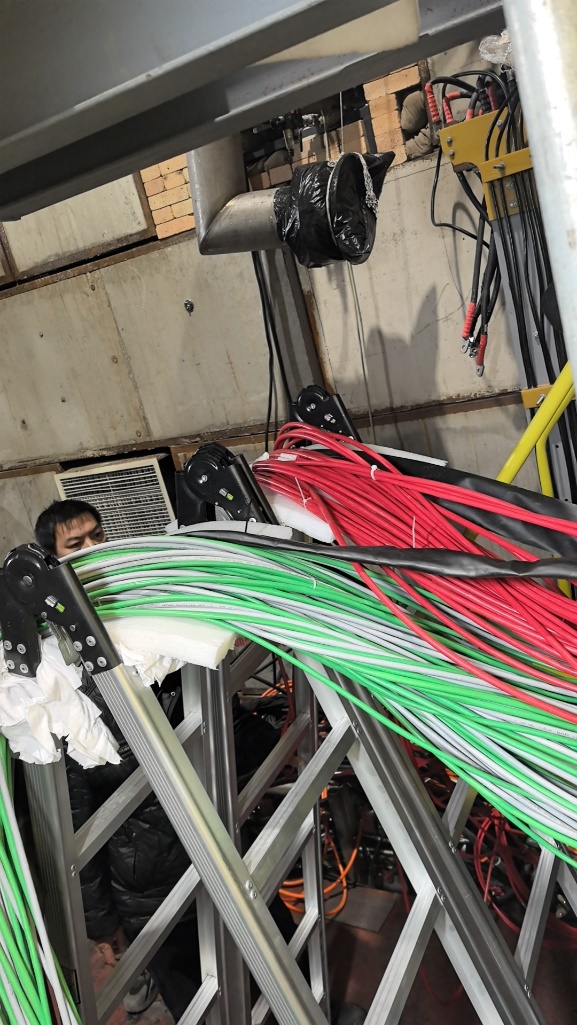 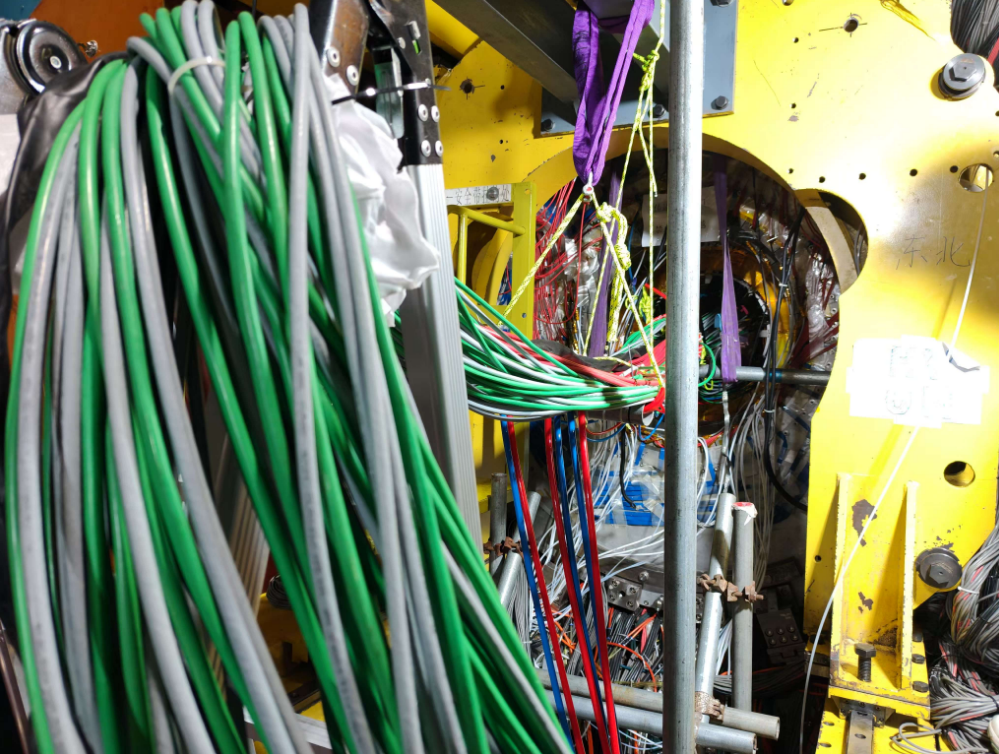 4
Disconnection of support structure from east EEMC
Dec. 25
Disconnected the support structure from east EEMC
Opened the east gate wider, and installed the platform for installation of  beam pipe
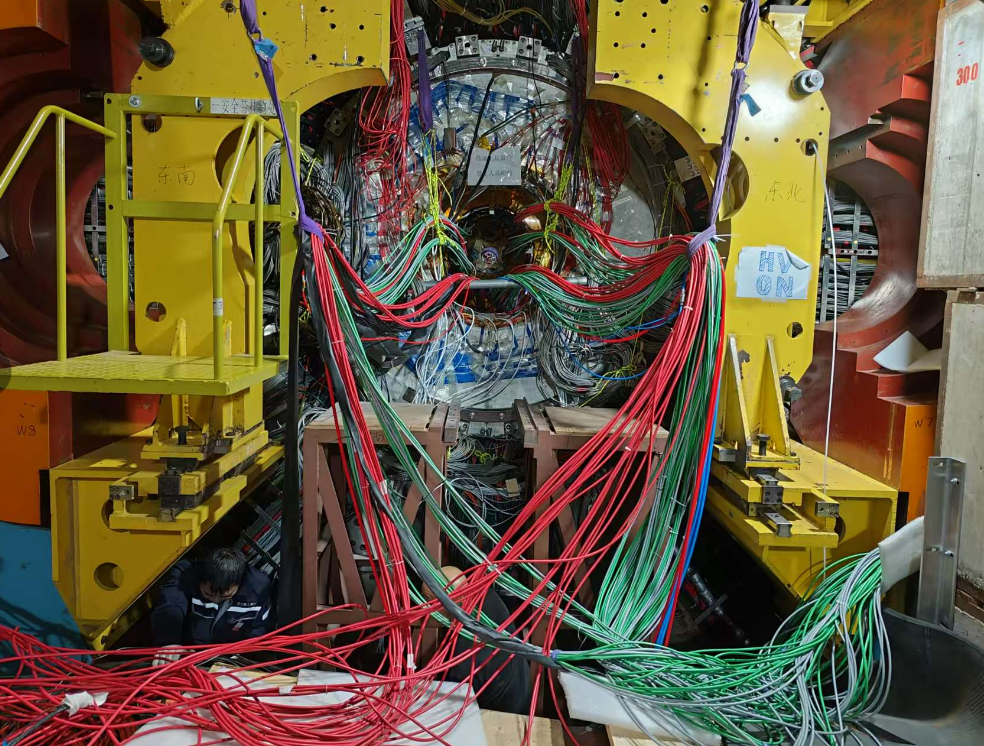 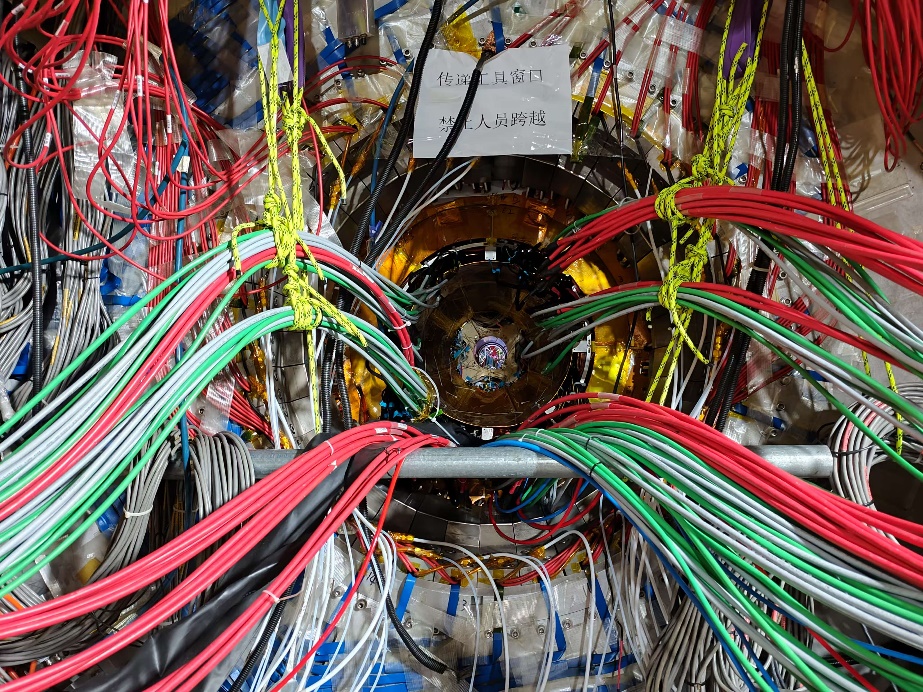 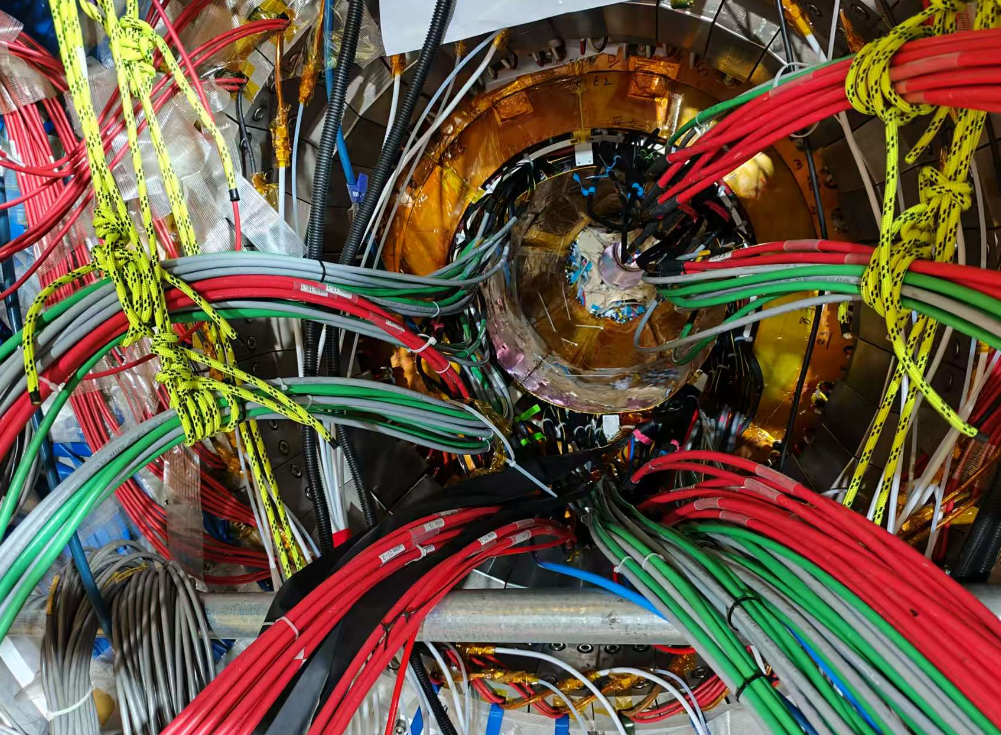 5
Preparation for installation of beam pipe
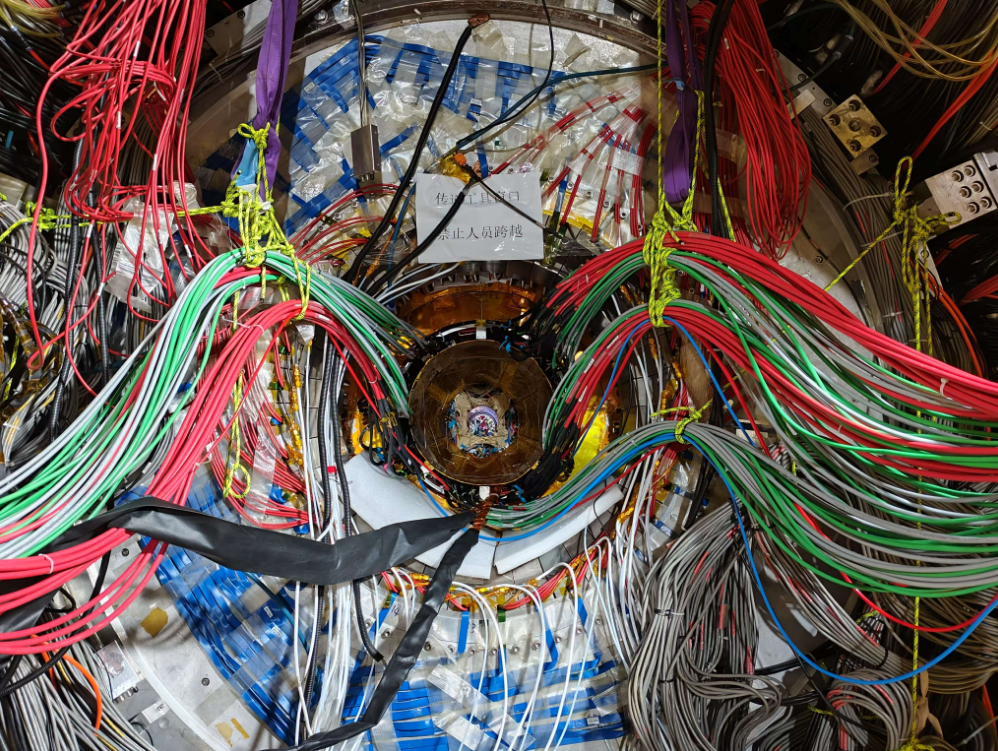 On Dec. 26

Protection for CGEM cables
6
Installation of beam pipe
Dec.27
Installed beam pipe successfully
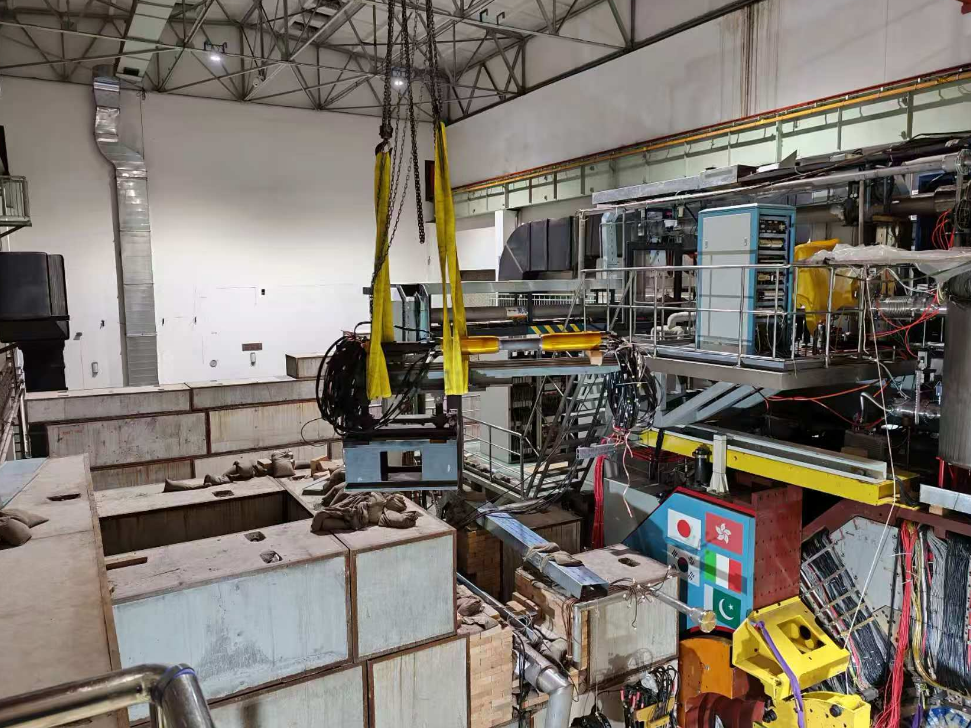 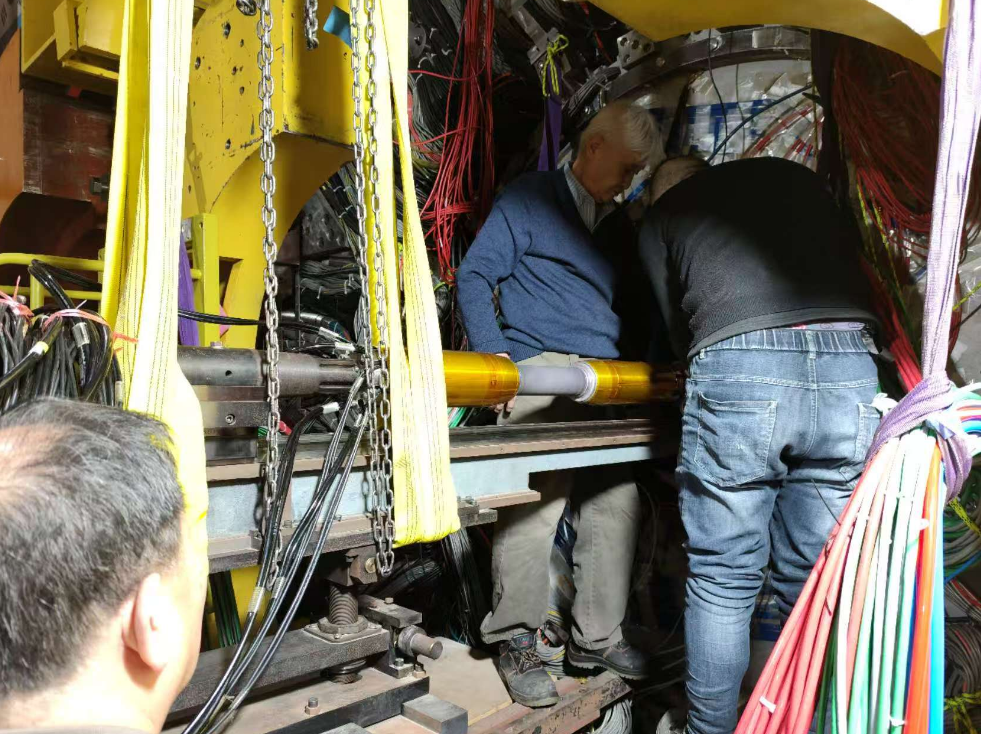 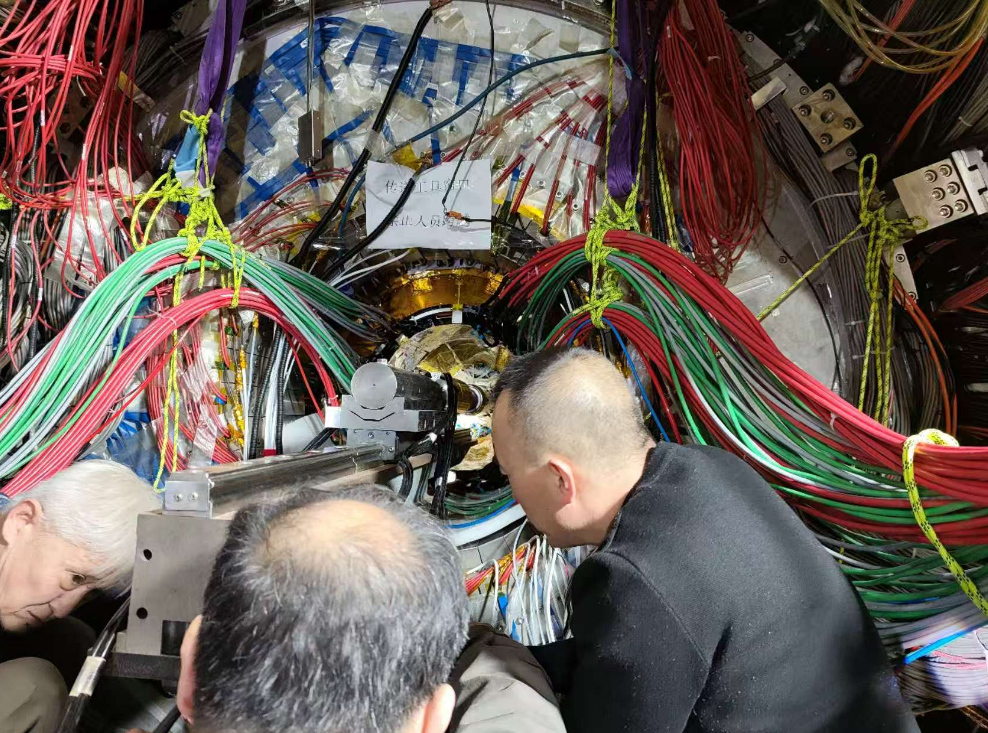 7
Alignment of beam pipe
Finished the alignment of beam pipe
Detector is 2.3mm higher than the vacuum pipe of machine 
Beam pipe is aligned based on the vacuum pipe of machine
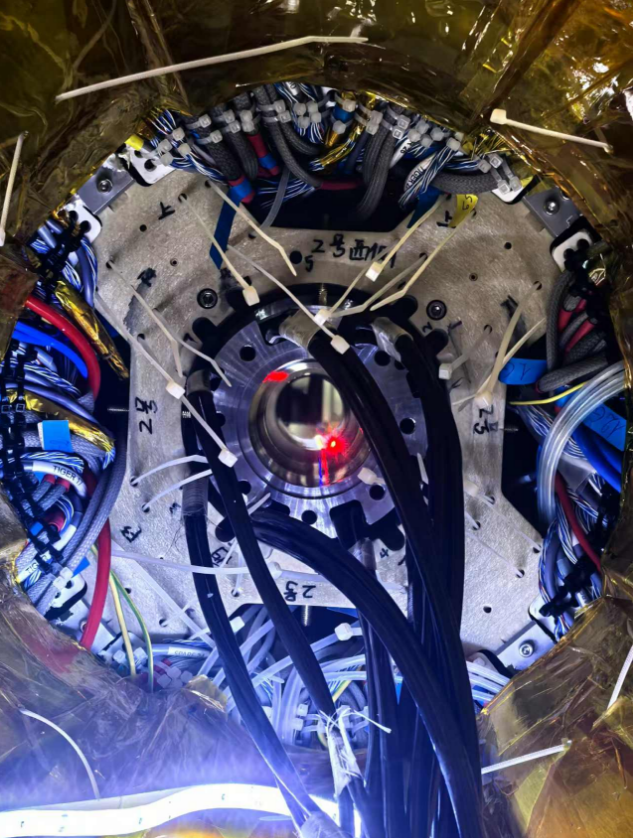 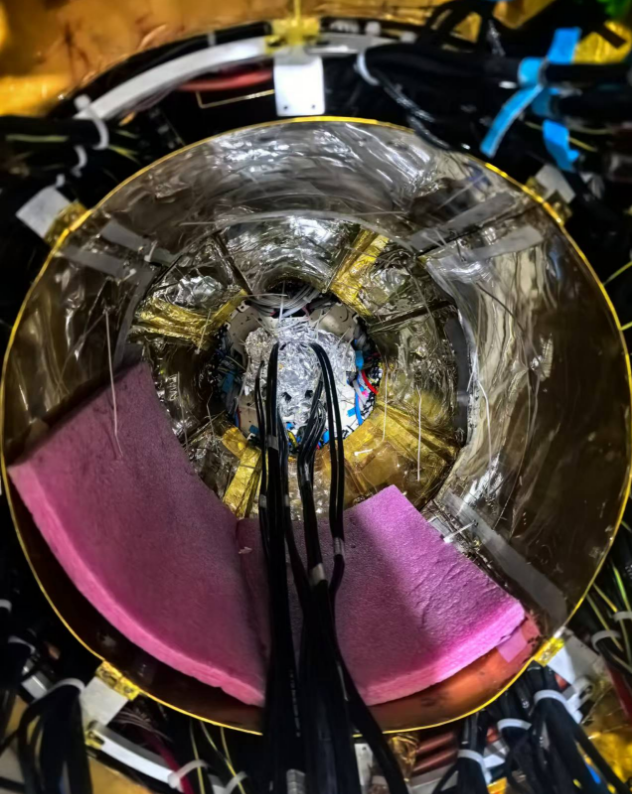 8
Plan for next week
9